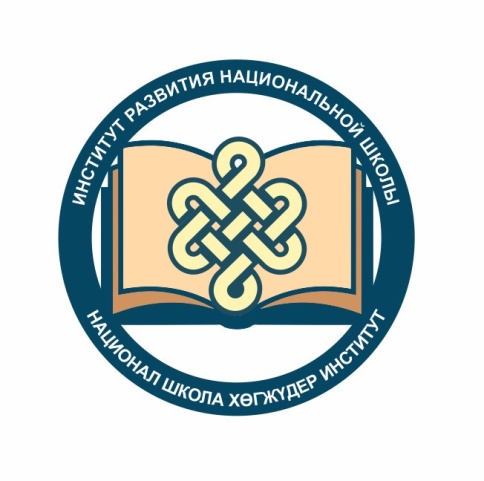 Төрээн чогаал5 классНиколай Куулар                                                    «Танаа-Херелдиң чуртунда»
Тургузукчузу: 
Монгуш Чаяна Анатольевна 
Чөөн-Хемчик кожууннуң  
Хөндергей ортумак школазының 
тыва дыл болгаш чогаал башкызы
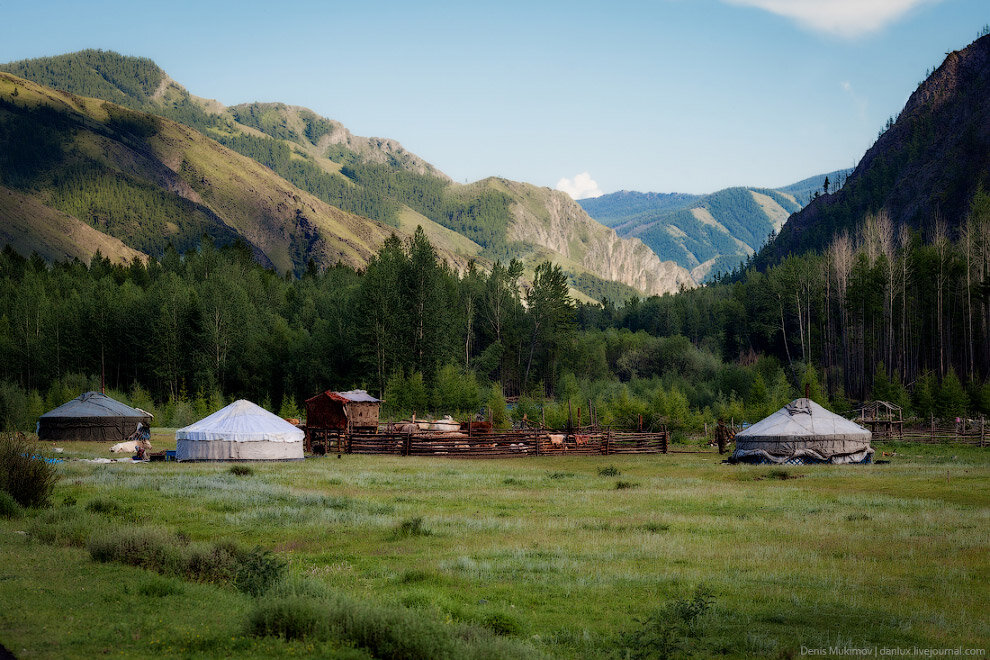 Николай Куулар                                                    «Танаа-Херелдиң чуртунда»
Николай Шагдыр-оолович Куулар
1958 чылдың апрель 4-те Өвүрнүң Торгалыг суурга төрүттүнген. Шүлүкчү, прозачы, очулдурукчу. Россияның Чогаалчылар болгаш Журналистер эвилелдериниң кежигүнү. Тыва Республиканың культуразының алдарлыг ажылдакчызы.
Даянгыыш – хол-биле даянып кылаштаарынга херек чиңге ыяш.
Дең – ужун изиг үсче азы керосинче суп каан өзээ кыварга, чырый бээр чырыткы; лаа.
Чеп – амытаннар дүгү-биле эжип (долгап) каан баг.
Багана – өг быжыглаары-биле үстүү ужун хараачага үстүргеш, алдыы ужун суугу чанынга шанчып каар ыяш.
Словарь-биле ажыл:
Куй – чер алдында, даг, хая ийинде кирер аастыг, ханы, хос чер.
Кулаш – Ийи талаже хере сунган холдарның аразының салаалар баштарынга чедир хемчээли.
Шалбалаар – аргамчыны тудуп алыр дээн малының углай октаары.
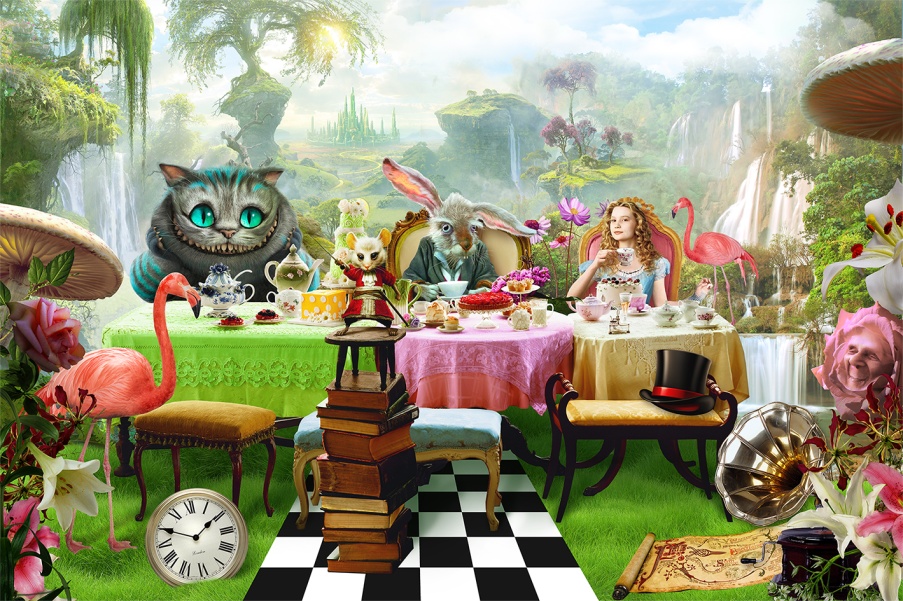 Чурук-биле ажыл:
Чуруктарның дузазы-биле чогаалдарның аттарын тывар. 
     Н.Кууларның «Танаа-Херелдиң чуртунда» деп чогаал-биле дөмей талаларын тодарадыр.
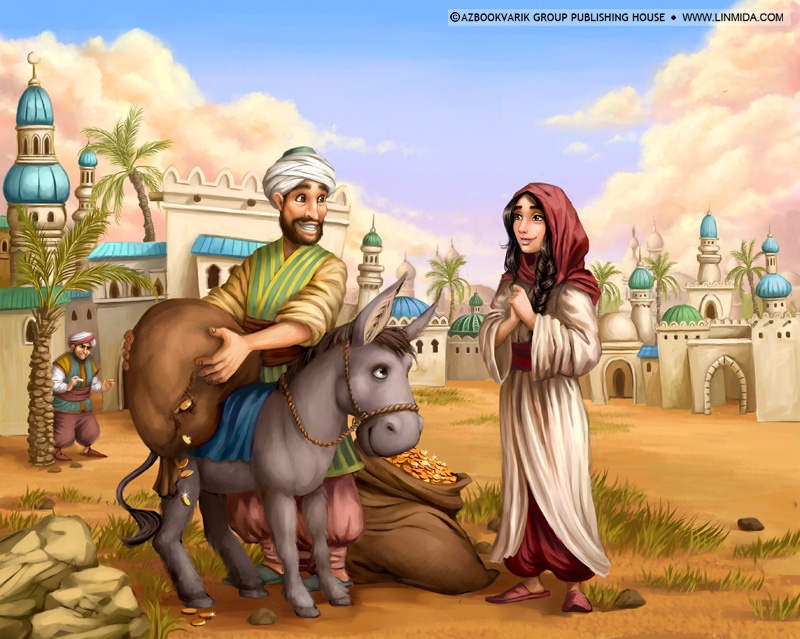 Кымның овур-хевирил?
Бажыӊга онаалга:
«… Ийи адыр кылдыр өрүп каан чиңгежек кежегелиг, өшкү кежи алгы чүвүрлүг, кандыг-ла бир пөстен даараан хөйлеңниг, бажында улустуң ам кедип турар бөрттери дег эвес, чиктии кончуг бөрттүг, хүнге додуккан хүрең арын-шырайлыг,  чиңге даянгыыштыг…»
Бичии уругларныӊ аажы-чаӊын чогаалдан тодарадып, таблицаны долдурар 
(Номнуӊ 158 дугаар арынында 5 дугаар айтырыгга харыылаар)
а) Түмен-Байыр

б) Кадарчы оол

в) Танаа-Херел